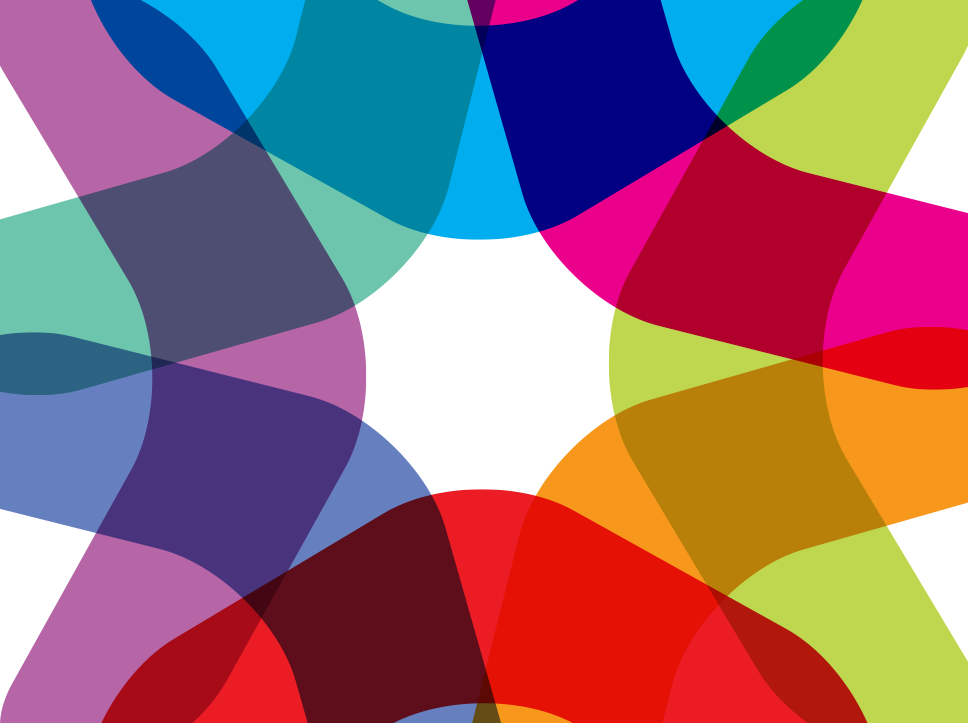 POR 2014-2020
IL PARTENARIATO
in sintesi
Il codice di condotta europeo segna la differenza rispetto al passato
 
La Regione ha tradotto i principi del codice  in prassi amministrativa

Il salto di qualità con l’Unità Operativa e l’Ufficio per il partenariato
il codice di condotta europeo
Il il codice afferma che il partenariato è un principio chiave per l’attuazione del Quadro Strategico Comune (QSC) e della Strategia Europa 2020 
Il Regolamento (CE 240 del 2014), che istituisce il codice, definisce una serie di obblighi per gli Stati
Obblighi del Regolamento
fornire informazioni adeguate in tempi sufficienti
 garantire la consultazione 
 assicurare la partecipazione a tutte le fasi
 sostenere l’empowerment, l'apprendimento e lo scambio di buone   pratiche.
La Regione
Nella prima fase di questo ciclo di programmazione il processo di consultazione del partenariato è stato ampio ed approfondito 

La regione ha garantito il confronto sulle tutte le scelte riguardanti la programmazione 2014-2020 

Il partenariato ha portato un importante valore aggiunto e alcune scelte sono state fortemente influenzate dai partner
Il salto di qualità
Il Governatore, nella relazione al Consiglio, ha preso l’impegno di innovare profondamente il sistema di gestione del Por e di “modificare radicalmente” le regole di confronto con i partner sociali, economici ed istituzionali

L’istituzione di Unità operativa e dell’Ufficio per il partenariato sono gli strumenti per dare concretezza amministrativa al confronto
L’Ufficio per il partenariato
Svolge un lavoro di “service” al Partenariato regionale
Garantisce la continuità dei flussi informativi, l’empowerment di tutti i partners e una stretta collaborazione tra le autorità pubbliche a vario livello, il settore privato e il terzo settore 
Sarà garantito un adeguato spazio per concertare con il partenariato la messa a punto delle funzioni e delle modalità operative 
L’istituzione e la funzionalità dell’Ufficio avverrà con tempi certi e con decorrenza immediata